PRS Best Practices
Presenters:

 Patricia Zaragoza - ICA PRS Lead Case Manager
Yaw Agbenu - ICA PRS Assistant Director
Nicole Ramirez Vasquez - Catholic Charities PRS Supervisor Case Manager
LEARNING OBJECTIVES
Best Practices for a New Case Manager
Best Practices  for a Case Manager
LEARNING OBJECTIVE-1-
LEARNING OBJECTIVE-2-
Best Practices for a 
Program Supervisor
Best Practices for a Seasoned Case Manager
LEARNING OBJECTIVE-3-
LEARNING OBJECTIVE-4-
LEARNING OBJECTIVES (cont.)
Best Practices for Case File Maintenance
Best Practices for Case Notes
LEARNING OBJECTIVE-5-
LEARNING OBJECTIVE-6-
Best Practices Methods
(Trauma-Informed Care & Evidence Based  Approach)
LEARNING OBJECTIVE-7-
Defining “Best Practice”
Best practices are sets of methods and techniques that produce optimal results, increase efficiency, and develop structured processes. 
A best practice is the most efficient and effective course of action in a particular situation.
We will review best practices in PRS by reviewing some topics and situations that may occur within PRS.
Your participation is strongly encouraged!
01
Best Practicesfor a Case Manager
Review the Proper Documentation
Download the documents & reports from the UC Portal.
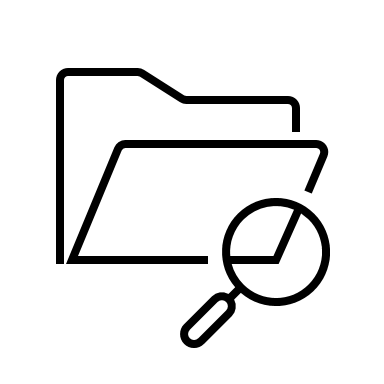 Thoroughly review each document & report.
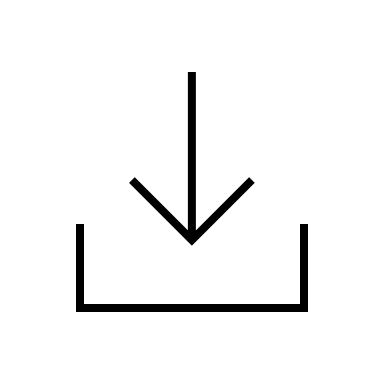 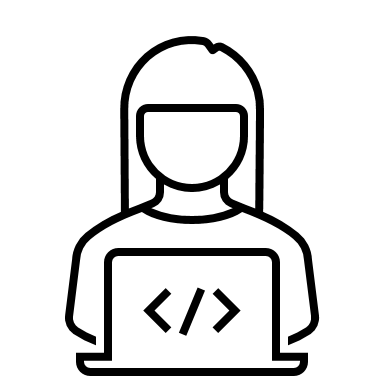 File the documents & reports.
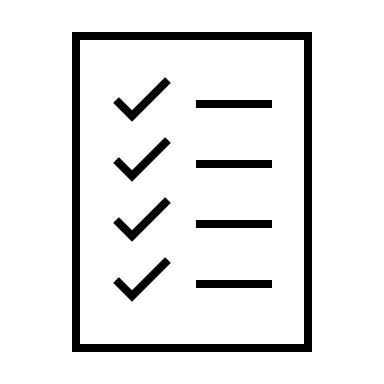 Double check that you have saved the right documents & reports.
 (refer to the USCCB File Checklist for the complete list of documents & reports; MRIS Connect)
Update case notes weekly to avoid falling behind.
Maintain organization 
& plan in advance.
Case Management & Quality of Service
Assure that the sponsor and the minor know what post release services is and what the program helps with. 
Make sure that the sponsor and minor know what post release services cannot help with. 
It’s completely acceptable to go above and beyond; but know that there are limitations and boundaries for case managers. 
Communicate with the minors and the sponsors in a clear and concise manner.
Set expectations with the sponsor by reviewing what their role and responsibilities are. 
Set expectations with the minor by reviewing what your role and responsibilities as a case manager are.
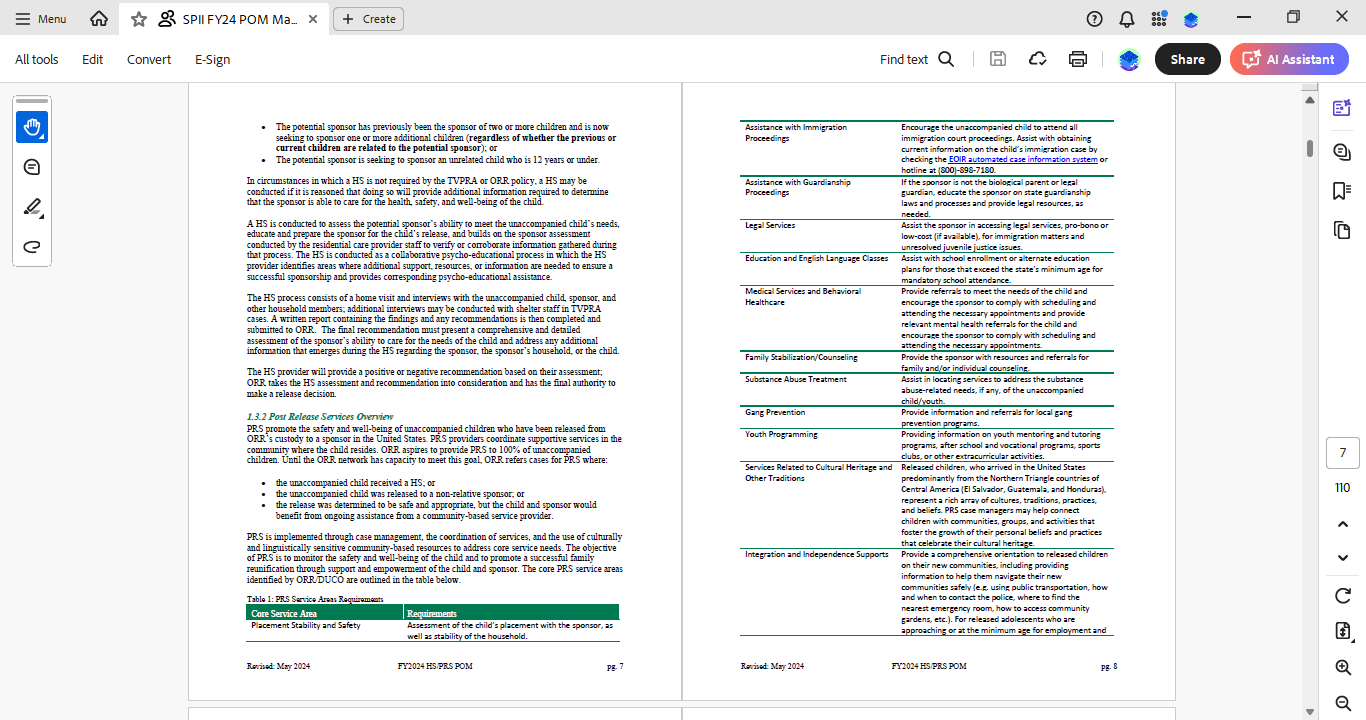 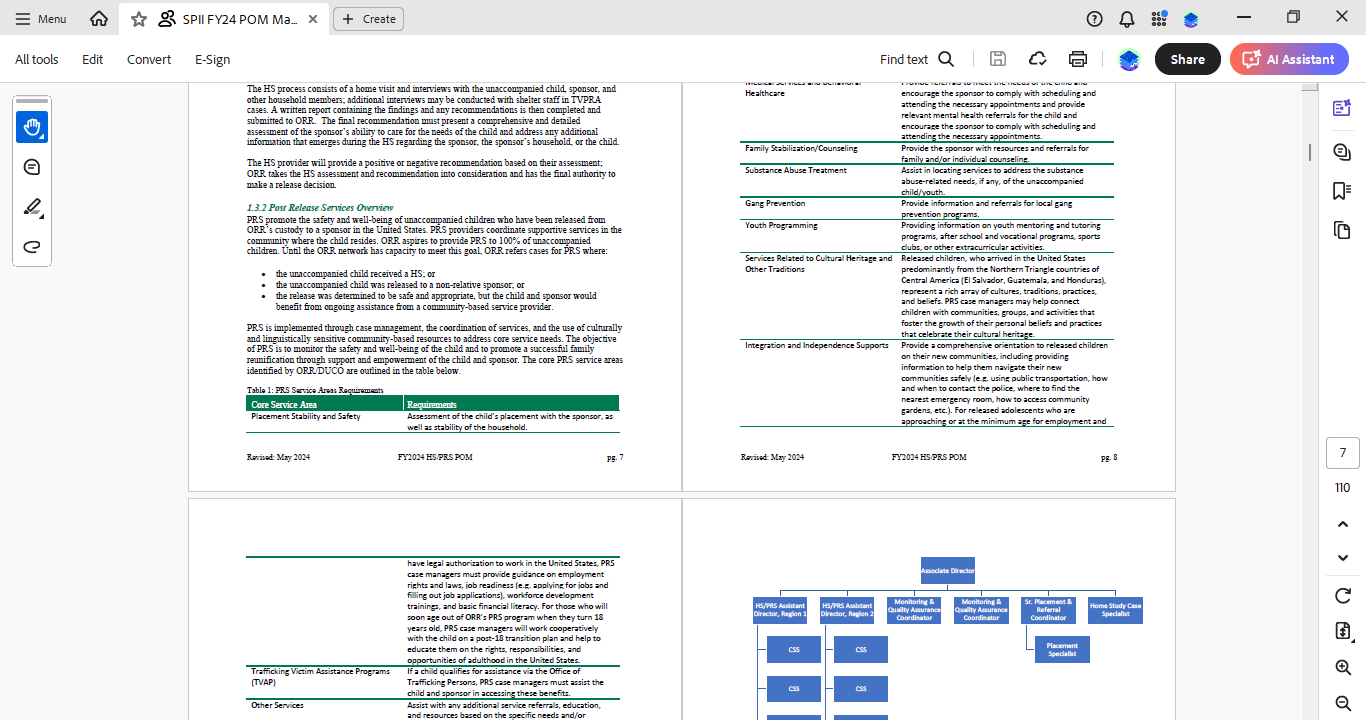 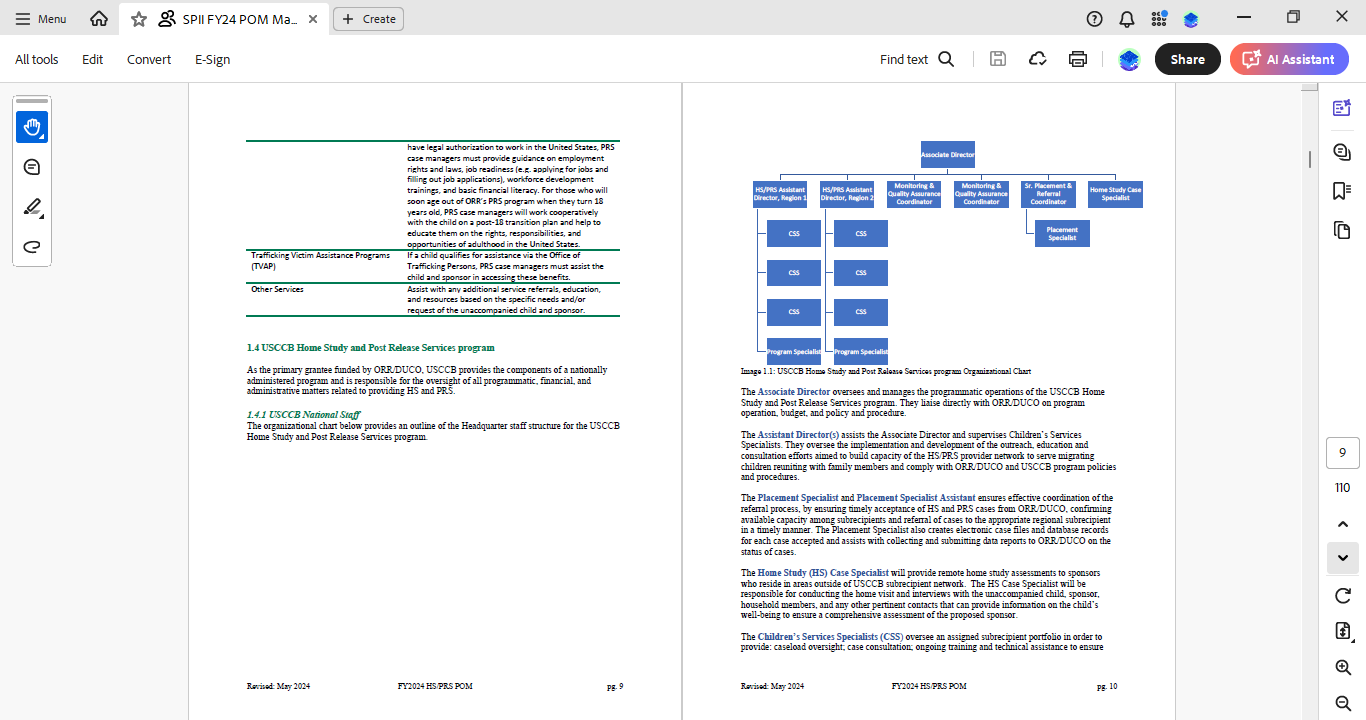 Case Management & Quality of Service (cont.)
Don’t leave an appointment, without scheduling the next one.
Follow the guidelines for PRS levels and the level assessment.
Build on the necessary skills for risk assessment including rapport building, active listening, observation, and effective questioning.
Don’t loose heart for what you do!
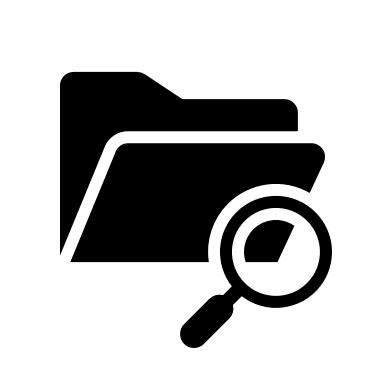 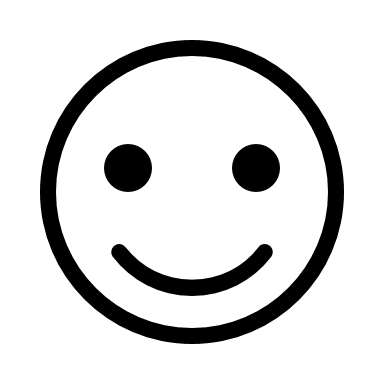 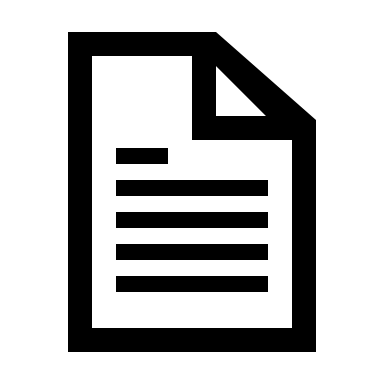 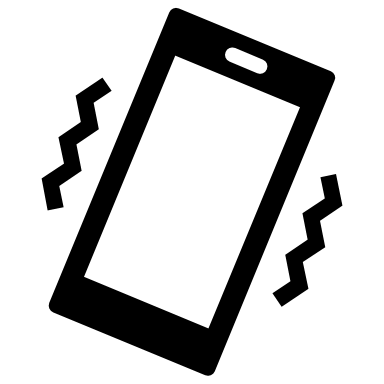 “Think Safety, Act Safely”
Case Manager Safety Tips:
Communicate with your Supervisor.
Wear the proper outfit (pants, no heels, avoid jewelry, etc.)
Be aware of your surroundings in and outside of the home.
Park where it’s easy to get out.
Make sure your phone is always charged and with you.
If a home visit is starting to feel dangerous, trust your gut feelings and leave.
Plan ahead 
    (Google map the area, Get there a few minutes   
      earlier, Avoid visiting the home in the evening,
       etc.)
 Know the risks involved for every home visit.
    - Does the sponsor have any 
       pets?
    - Take health precautions. Are 
       there any health factors?
    - Determine if the case has 
       high risk factors.
“Think Safety, Act Safely” 

- Example Scenario-
The minor is not enrolled in school and expressed a desire to attend school. However, the minor disclosed to the case manager that the sponsor does not want to enroll the minor in school. When asked about this during a home visit, the case manager noticed the sponsor’s aggressive change in behavior and noticed that the sponsor began to clinch his fist. What should the case manager do to incorporate best practices in safety?
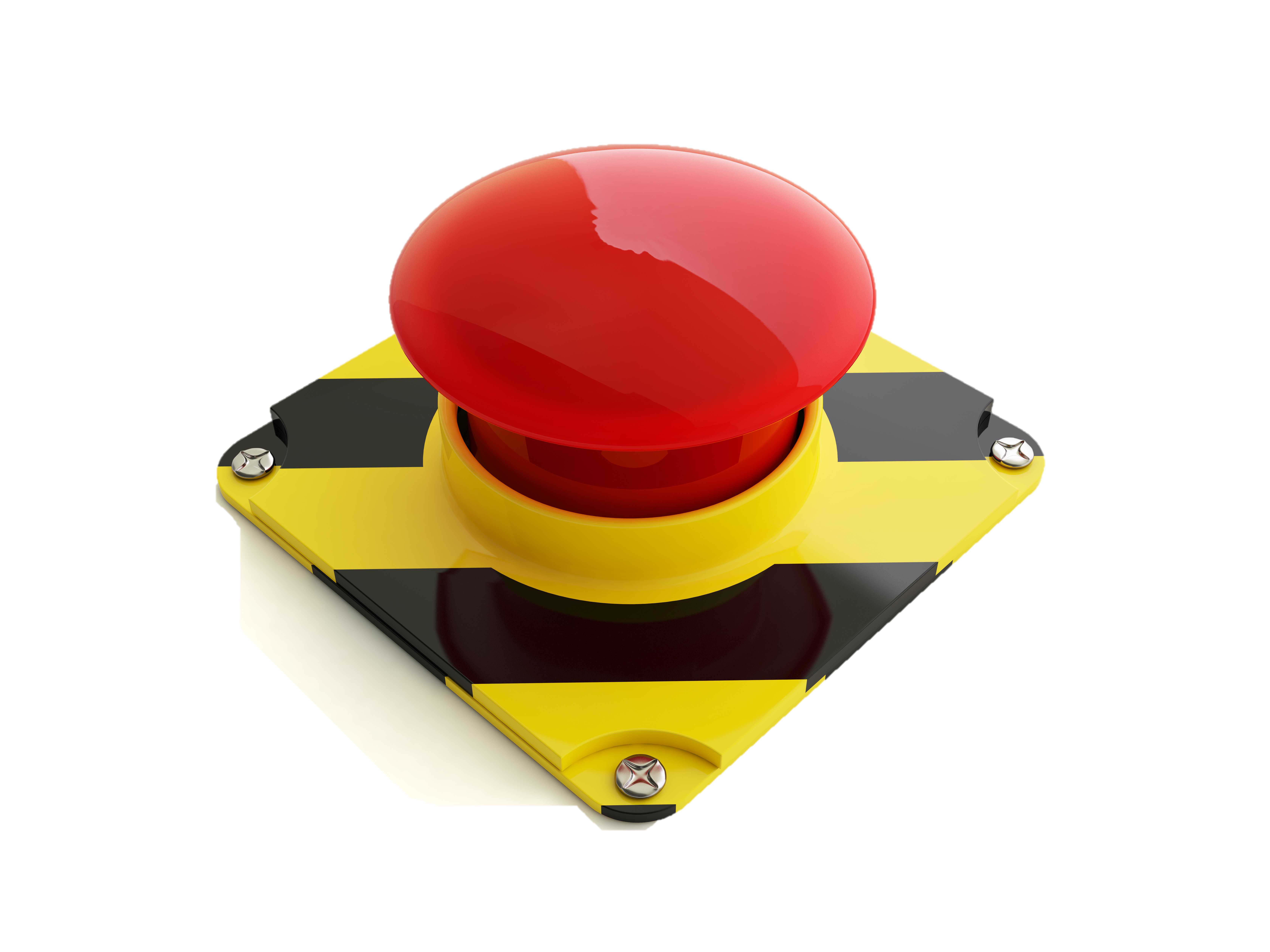 Maintain Great Communication
Communicate with your supervisor(s) and team.
Checking in with your supervisor and team on a weekly basis to begin
Follow up with an email to the CSS with a case update and what the plan of action will be.
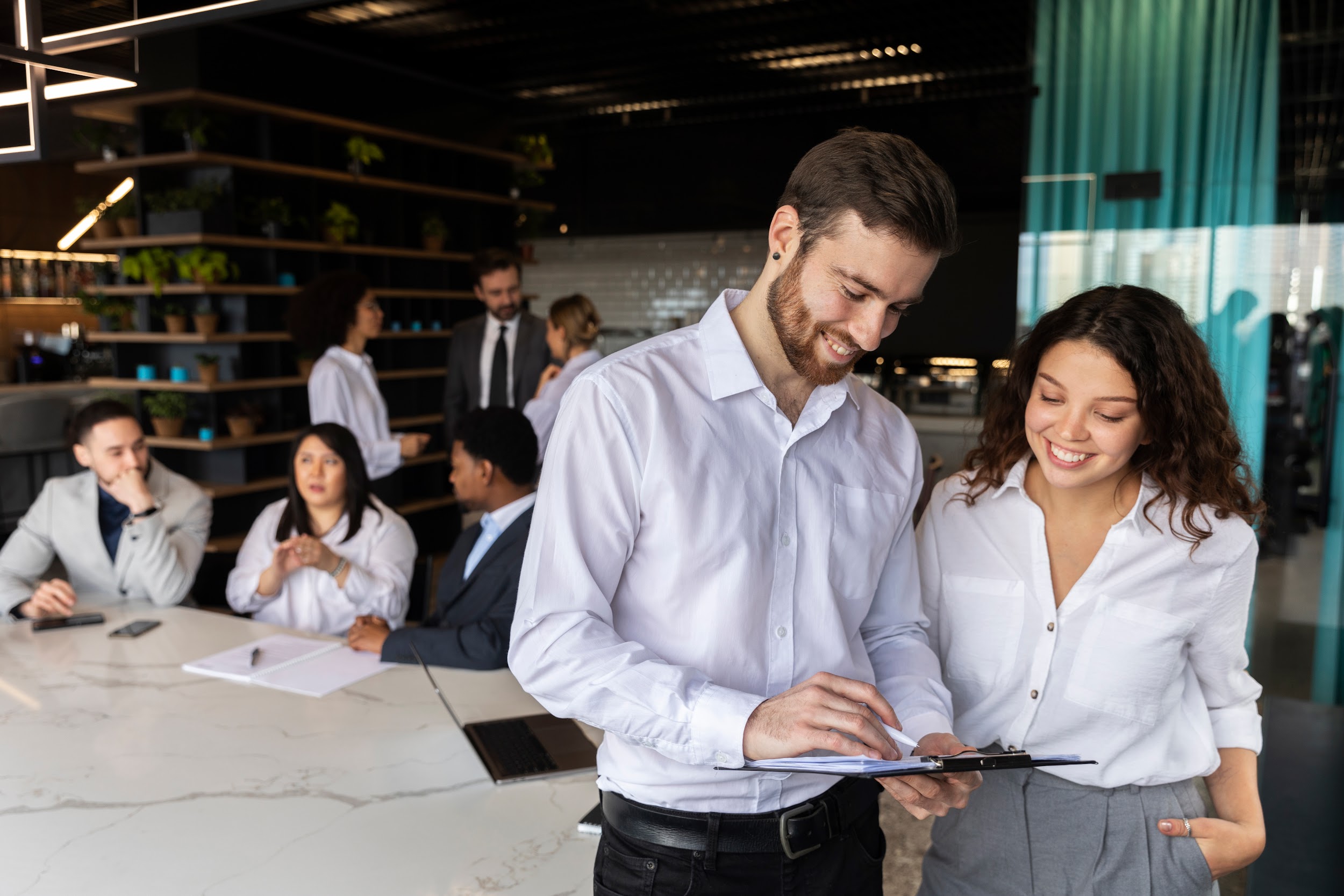 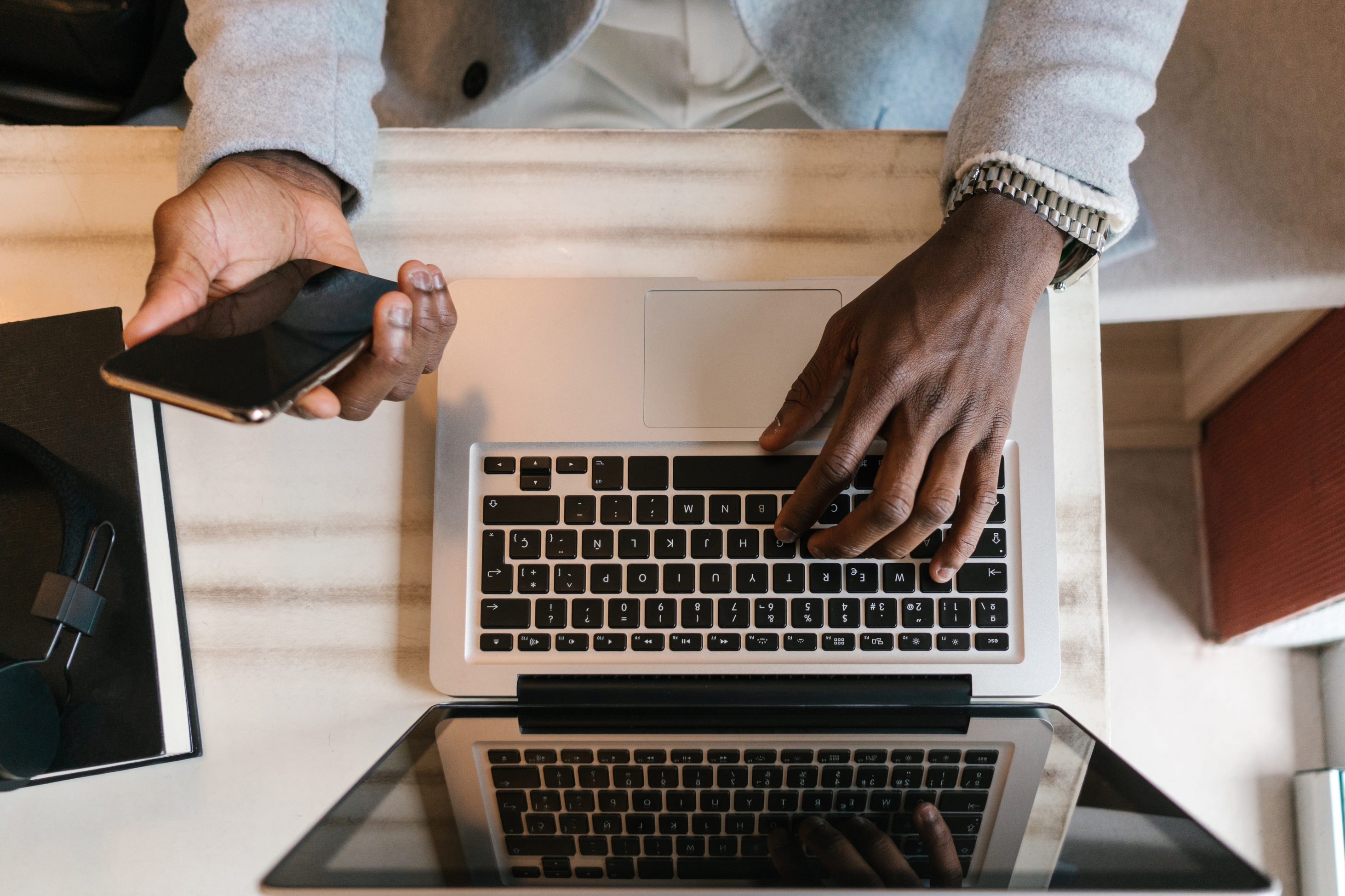 Communicate with your Child Services Specialist (CSS)
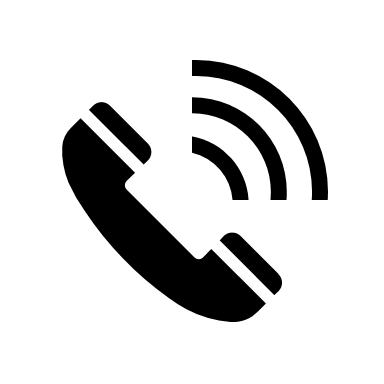 Have a question? Make sure you ask your supervisor or team first before you ask your CSS. They might know the answer.
Check out the POM before you ask.
Clear & effective communication can prevent complication or miscommunication about a case. 
Follow up with an email summarizing the action plan for a case after speaking with a CSS.
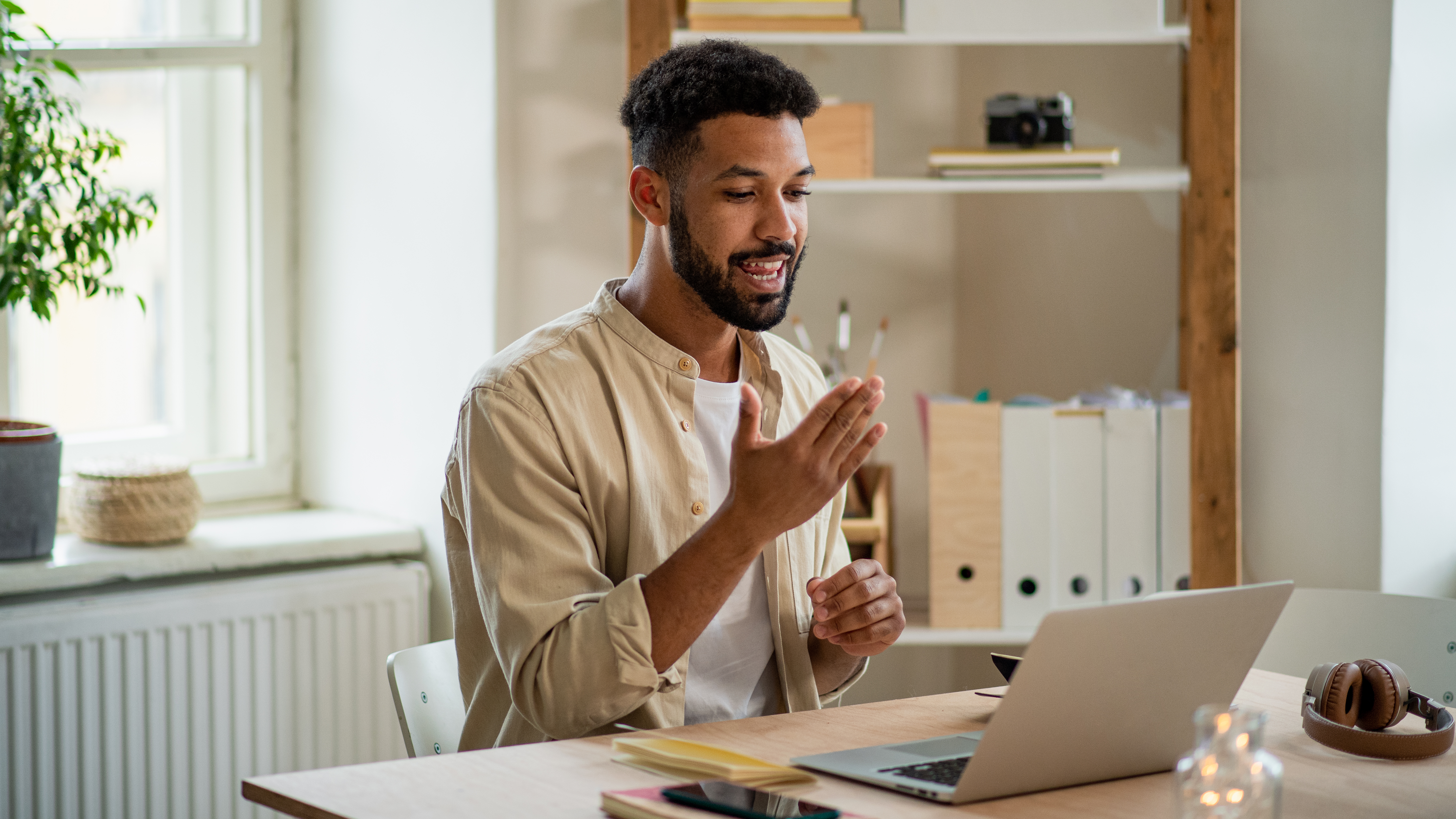 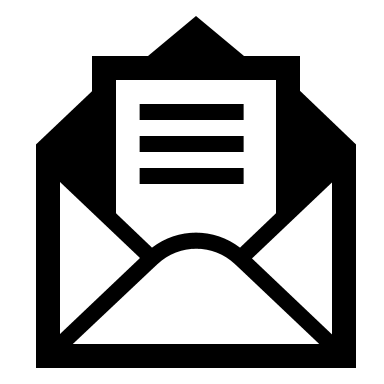 02
Best Practices for a New Case Manager
Best Practices for New Case Managers
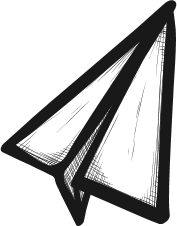 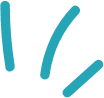 Manage your time effectively
Plan ahead
Calendar everything 
Be realistic.
Stay organized.
Find your own method to this madness.
Another case manager’s way of organizing may not work for you and that’s okay.
Pay attention to the details.
Double check your work! Make sure that you write for clear comprehension, spelling, and grammar.
Re-read emails for potential missed details.
Utilize the training and POM already provided by USCCB before going to Supervisor and CSS with questions.
Thoroughly review the weekly and monthly newsletters that USCCB provides.
03
Best Practices for a Seasoned Case Manager
Best Practices for Seasoned Case Managers
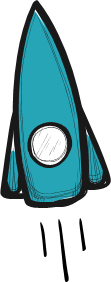 You don’t know it all! Keep an open mind to expanding your skills and learning.
Communication with Supervisor(s), team, and CSS.
It may seem that we’ve been doing this forever, however, communication must remain clear and effective.
Avoid burn outs!
Seek relevant training.
Take appropriate breaks within your weekly schedule. 
Communicate if you are on the verge of burn out.
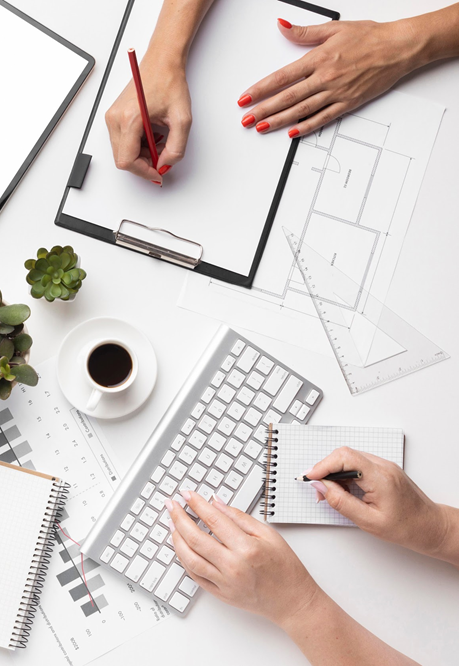 04
Best Practices for a Program Supervisor
Best Practices for Supervisors
1. Deliver great quality assurance.
2. Regular report reviews.
3. Review reports before submitting to MRIS.
4. Review NOC’s before being submitted.
5. Conduct routine case file reviews.
6. Make staff supervision a routine.
7. Check-in with your case managers and staff on a regular basis individually.
8. Have Team Meetings on a regular basis (weekly).
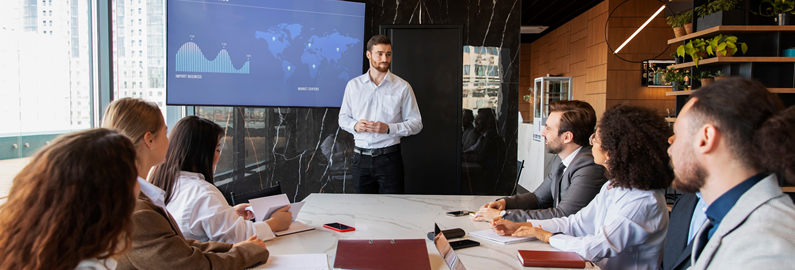 05
Best Practices for Case File Maintenance
Best Practices for Case File Maintenance
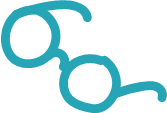 Create a template folder with organized categories, such as the 14-day report, internal documents, shelter documents, etc.
Create case files and downloading documents when a case is assigned or before you attempt to communicate with the family.
Designate a staff member (ideally a case aide) to create case files when the case referral is received. 
Maintain a case tracking system or tool to include caseload per case manager, case types, report due dates, and other case-related information.
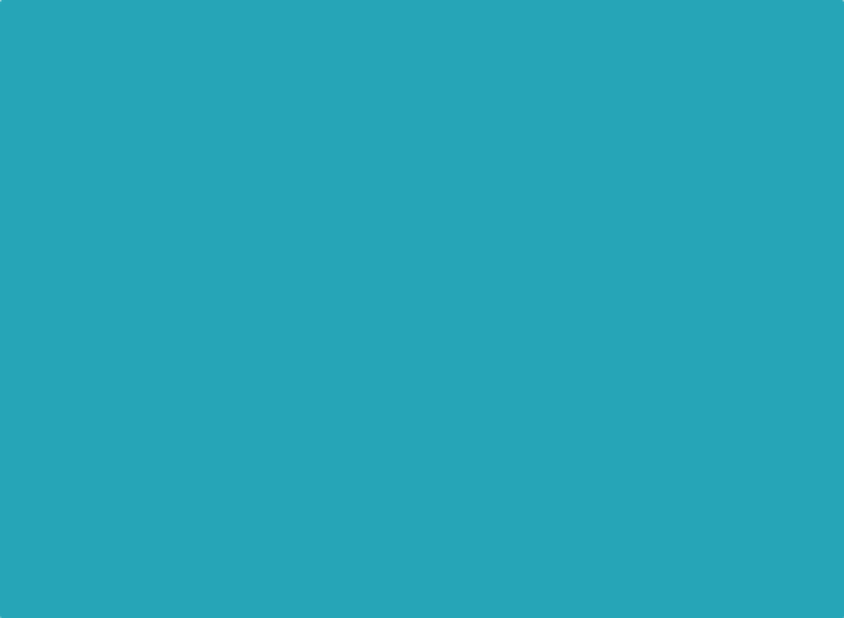 Maintain a document tracker based on the HS/PRS Case File Checklist. 
Name the title of files and documents consistently across all platforms.
Implement regular peer and team reviews.
Make sure files and documents are properly password protected. 
Identify referral resources to target service and regional gaps.
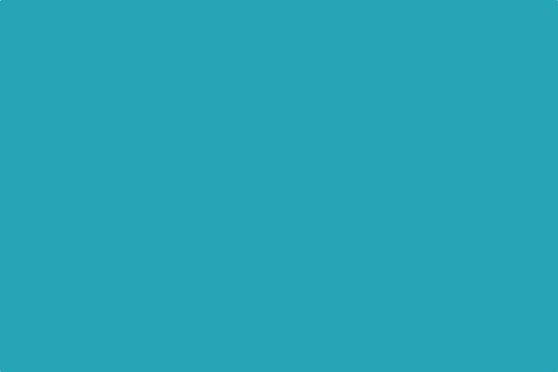 06
Best Practices for Case Notes
Make sure that the proper information is in your notes
 (refer to the USCCB Case File Checklist)

Don’t fall behind! Make sure you are setting aside some time in your calendar to make necessary updates to your notes.

TIPS:
1.  First thing you to do before your day begins, and the last thing to do before your day ends.
2. Set admin days/hours to your schedule to work on case notes of the week.

Make sure to introduce yourself in the case notes-based on your job title and initials. Ex. Case manager AB,CD.

Do not use full names when writing your case notes; always regard the minor and others with their initials. Ex. The minor A.B., CD or Staff AB, CD.

Make sure to case note consents from the sponsors and the family before making a referral or advocacy.
Best Practices for Case Notes
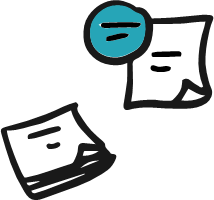 07
Best Practices Methods(Trauma-Informed Care & Evidence Based Approach)
Methods
Trauma-Informed Practices
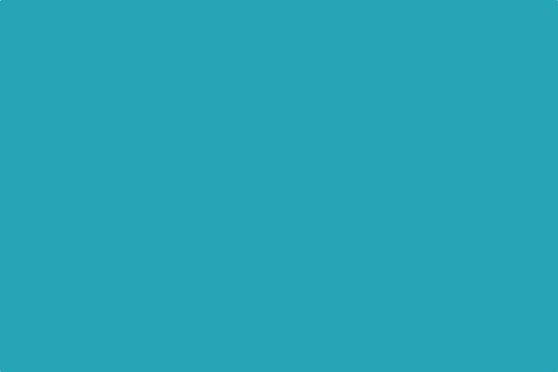 Evidence-Based Practices
Trauma-Informed Best Practices:
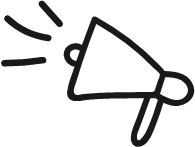 Scenario:

 A 15-year-old minor does not want to go to school. They are nonrespondent and unwilling to share any information with you in front of the sponsor. You speak with the sponsor about the situation and notice they are frustrated and upset.

Using the six core principles, 
What would you do in this situation, and how would you approach the family?
Six Core Principles
Principles:
Safety

Trustworthiness and Transparency

Peer Support

Collaboration and Mutuality

Empowerment, Voice and Choice

Cultural, Historical, and Gender Issues
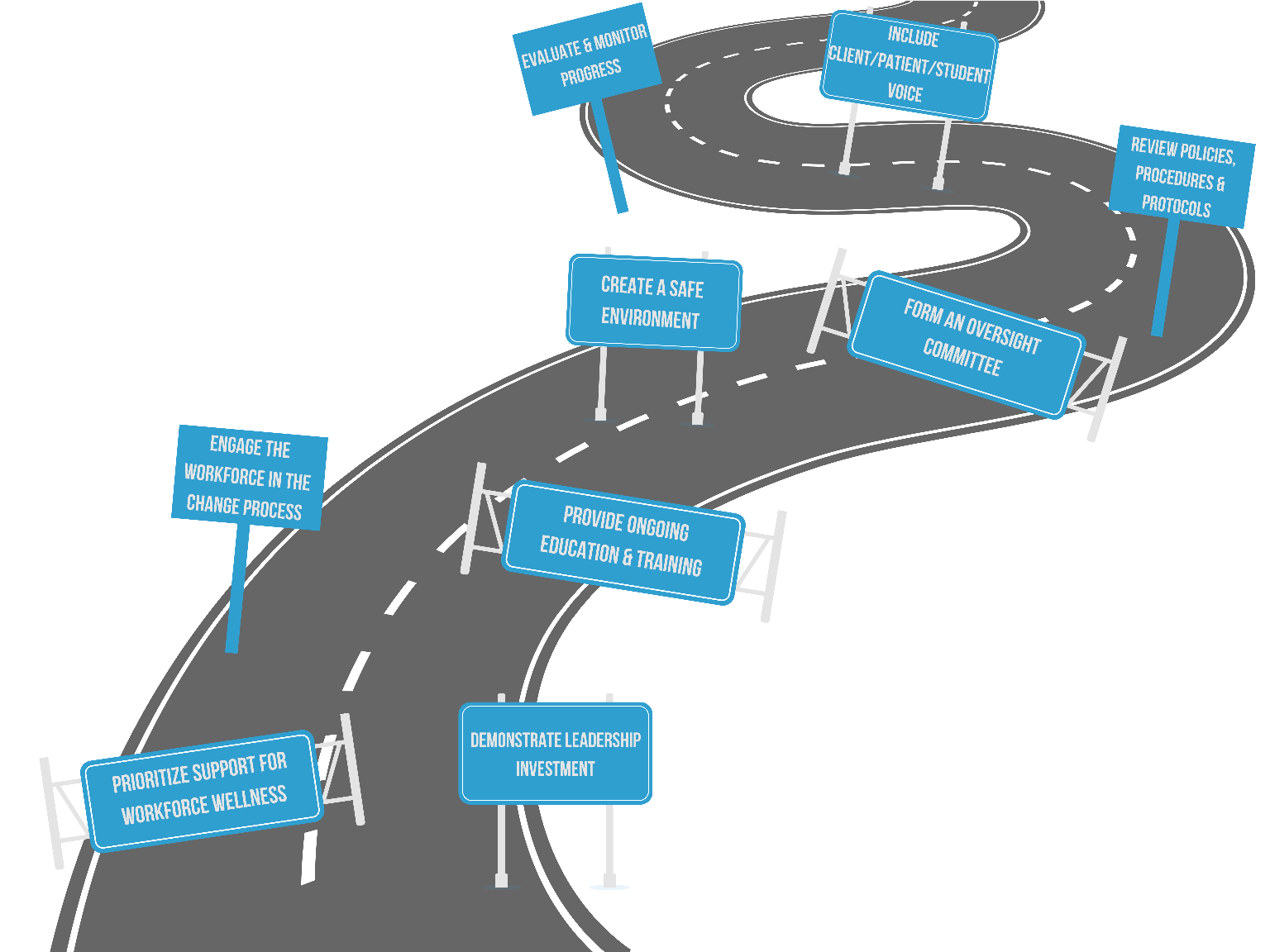 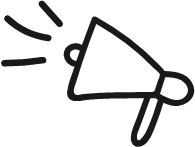 Evidence-Based Practice
Goal:
To promote and create safe environments where the clients feel empowered and in control.
The 5 A’s for EBP
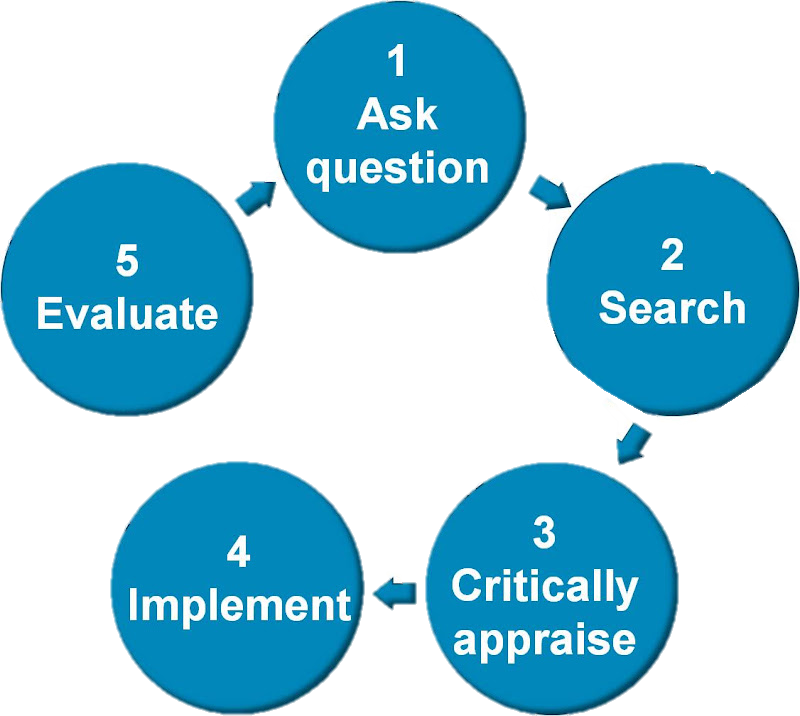 2. ACQUIRE
1. ASK
Do we have information ready to share or do we need to consult/research?
 What resources are there available
What are the laws regarding the request?
What is it that we may want to address? 
What does the family need or may want to get from PRS?
3. APPRAISE
4. APPLY
Consult with the sponsor on their limitations/barriers. 
Can the sponsor have easy access to the resource or what other barriers could they encounter?
Any positive/negative impact can this information can have on the client?
Create an action plans/goals and modify based on the client’s feedback. 
Create with the minor/sponsor a few realistic goals and set healthy expectation.
5. ASSESS
Use monthly check-ins to check on progress and status of each goals/referrals.
Assess for any other barriers, experiences.
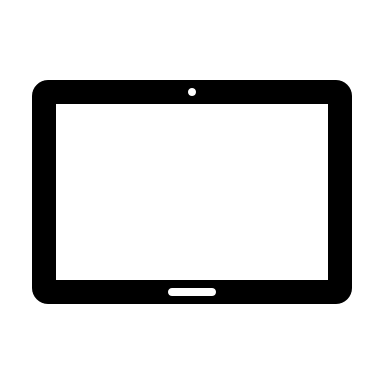 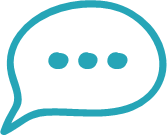 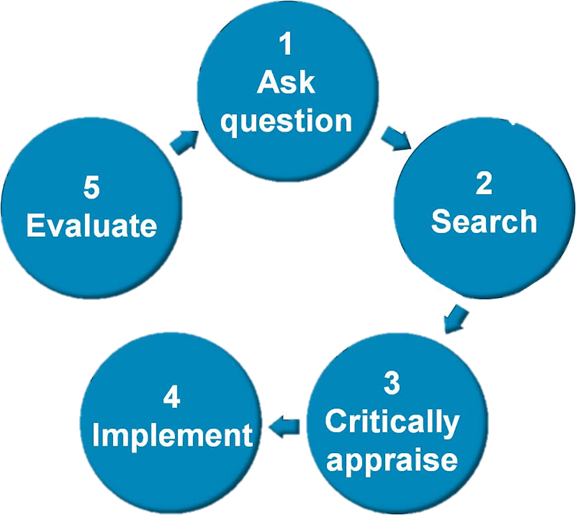 Using the steps above, how would you support a family or a minor who is going through similar situation?
Scenario
Thanks!
Do you have any questions?
[Speaker Notes: This slide is for the last slide of  the entire presentation.]
Resources!
(Source: SAMHSA's Concept of Trauma and Guidance for a Trauma-Informed Approach (2014), p10. Pub ID#: SMA14-4884.)
American Speech-Language-Hearing Association. (n.d.). Evidence-Based Practice (EBP).https://www.asha.org/research/ebp/#:~:text=The%20goal%20of%20evidence%2Dbased%20practice%20(EBP)%20is,and%20choices%20of%20the%20individuals%20we%20serve.
Guides: SOCW 6305 - Social Work Research: Evidence-Based Social Work Resources. (n.d.).https://guides.lib.uh.edu/socw6305/socialworkEBP#:~:text=Evidence%2Dbased%20practice%20(EBP),(Social%20Work%20Policy%20Institute).
Nea. (n.d.). Trauma-Informed Practices | NEA. https://www.nea.org/professional-excellence/student-engagement/tools-tips/trauma-informed-practices#:~:text=Trauma%2DInformed%20Practices%20(TIP),of%20educators%20in%20the%20field.
Researchers have defined TIP as a set of practices that address the impact of trauma by creating a safe and caring environment (Nea, n.d.)
Spring, B. & Hitchcock, K. (2009) Evidence-based practice in psychology. In I.B. Weiner & W.E. Craighead (Eds.) Corsini’s Encyclopedia of Psychology, 4th edition (pp. 603-607). New York:Wiley.
Trauma Informed Practice | PLYMOUTH.GOV.UK. (n.d.). Plymouth City Council. https://www.plymouth.gov.uk/trauma-informedpractice#:~:text=Trauma%2DInformed%20Practice%20is%20a,establish%20control%20of%20their%20lives.
What is Trauma-Informed Care? (2024, May 29). University at Buffalo School of Social Work - University at Buffalo. https://socialwork.buffalo.edu/social-research/institutes-centers/institute-on-trauma-and-trauma-informed-care/what-is-trauma-informed-care.html
USCCB POM and USCCB Trainings on MRIS Connect
[Speaker Notes: This slide is for the last slide of  the entire presentation.]